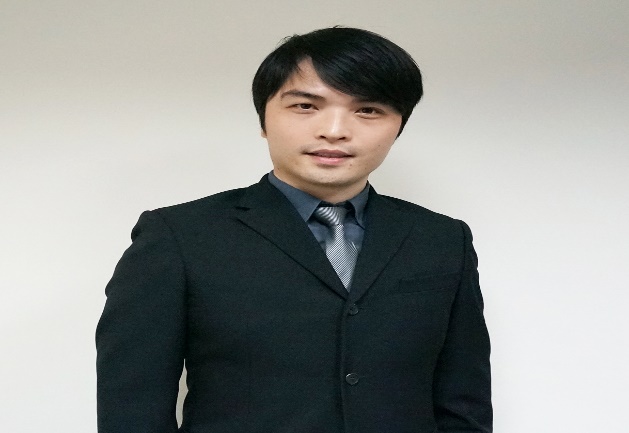 講師資歷：
莊明勳老師
台北教育大學 教育學系
特殊兒童輔導策略師
兒童專注力養成訓練師
潛意識療癒專業講師
國際神經語言學(NLP)美國學會專業認證講師
企業專業心理顧問   《心理諮詢、企業訓練》
前言 
    小孩如果能自動又自律，絕對是培養卓越人格特質的關鍵，同時能讓父母省去很多時間提醒和叮嚀，親子關係自然更好。
台灣最年輕世桌賽國手:林昀儒(世排第7名)2020/4月
找到自己想要的和成就感，就能給自己滿滿的動力和自律，當然父母的鼓勵與陪伴非常重要。
問題探討 
   Q1 如何從生活相處中
           自然教會小孩自動自發的好習慣?
   Q2 如何把握機會教育
          教導小孩控制自己，養成自律好習慣?
自律四守則—棉、自、教、動
1
2
3
4
先學會等待及忍耐
自律三大層面
棉花糖實驗
動動大腦
 輕鬆開啟自律系統
教養小秘訣
(1)生活上自理與獨立 
 (2)情緒的自律能力 
 (3)同理心的建立
一次做好一件事
自然後果的負責
停看聽 教養法則
了解大腦運用方式
腦科學遊戲體驗
自律比智商
     更能反應在學業和生活上 
                          實證篇 – 棉花糖實驗
棉花糖實驗故事
證明自律比智商更能反應在學業和生活上
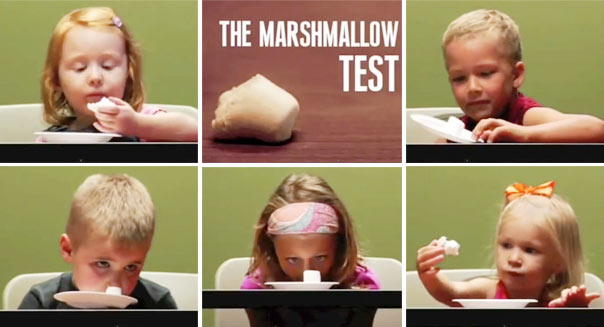 在美國史丹佛大學有個非常知名的實驗
証明人能控制自己，未來將更有機會得到更高的成就。
能夠等待的人，自然在過程中有更多機會學習、觀察及執行計畫。
觀念篇
自律三大層面
(1) 生活上自理與獨立
(2) 情緒的自律能力
(3)同理心的建立
(1) 生活上自理與獨立
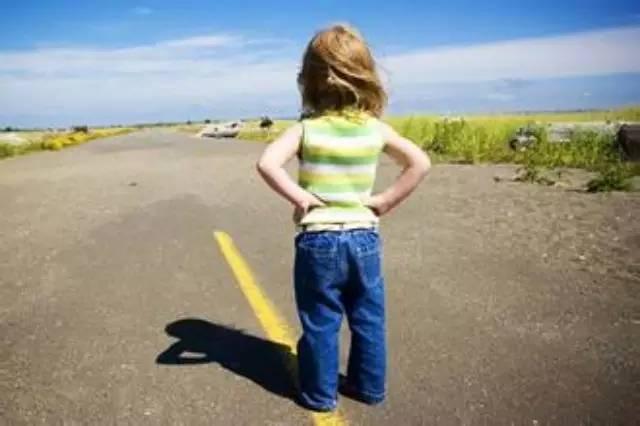 現代父母因為生得少，很多事都幫孩子完成，孩子們也鮮少做家事(只要把功課顧好即可)，無法養成自理的能力，對未來會有很大的影響。
(2) 情緒的自律能力
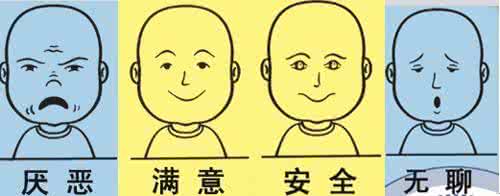 自律能力和大腦前額葉皮質發展有關，因為前額葉皮質發展很慢成熟(負責控制衝動行為，20多歲才發展成熟)，所以除了先天影響之外，後天的家庭、學習、生活等因素，也佔非常大的關鍵。
父母在國小、國中階段給予孩子的情緒反應
在日後孩子的生活中，有著相對明顯的影子
(3)同理心的建立
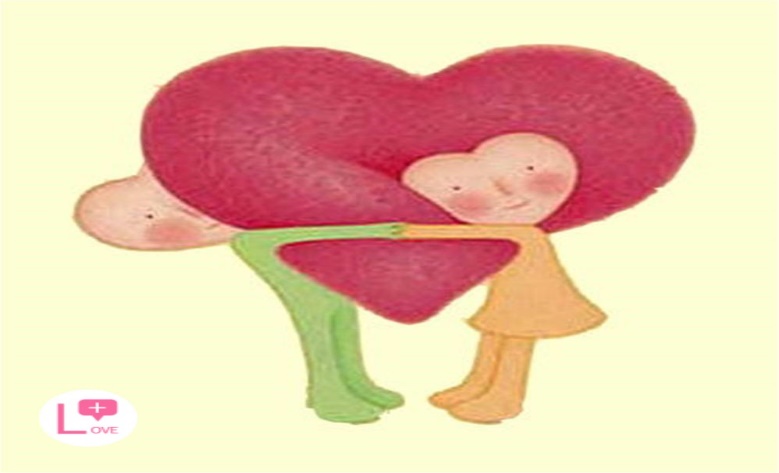 因為大腦前額葉皮質發展成熟較慢，加上少子化等因素
孩子同理心薄弱的情形相當普遍，若父母不加以教導
將會造成更多社會問題的產生
國小可利用繪本故事，透過故事內容，幫助孩子增加同理能力
國中可多接觸不同的人與環境，透過真實感受，讓孩子更明白同理的重要
方法篇
教養小秘訣
(1) 一次做好一件事
(2) 自然後果的負責
(3) 停看聽 教養法則
(1)一次做好一件事
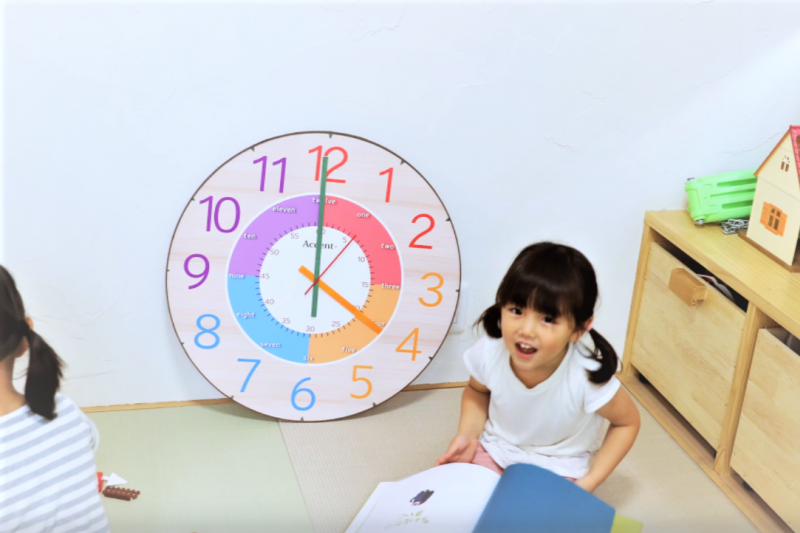 很多孩子無法分配時間的運用，一下要寫功課、一下又要吃零食、一下又要看電視，這樣的行為模式當然無法養成自律的好習慣
     (可利用時鐘法，但一定要嚴格遵守喔)
(2)自然後果的負責
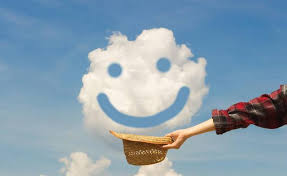 讓孩子親自體驗，自己沒做到或沒有做的後果，養成對自己負責的精神，慢慢就能改變原有的散漫行為。
  透過皮紋分析，可以瞭解孩子先天的大腦優勢，適性揚才，才能做到因材施教   (主要有模仿型、認知型二大類)
低聲教育- 停、看、聽
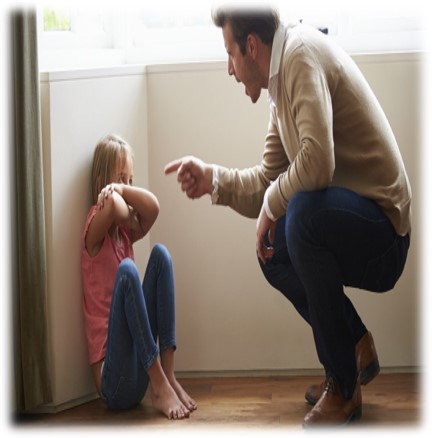 1
停
情緒又來了該怎麼辦?   (5秒鐘的情緒停頓期)
 情緒是最快被小孩模仿的錯誤反應  (冷靜區建立)
低聲教育- 停、看、聽
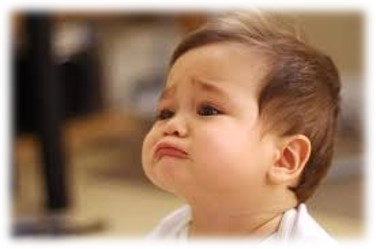 2
看
事實溝通法 / 情緒溝通法
希望溝通的目的    與    不希望溝通的結果
例如 : 今天我們來溝通如何讓你成績進步    (脾氣變好)
但不是說你功課很差或不認真學習    (你會亂生氣)
低聲教育- 停、看、聽
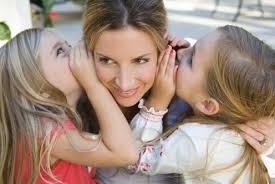 3
聽
透過傾聽和聊天，讓小孩自己發現問題更重要
          讓孩子自己說，才能促使孩子自己作出想法和行為改變
父母先別急著說道理和指責其不對的行為
低聲教育的精神
教訓≠教育，父母用輕聲、堅定和嚴肅的語氣，
潛移默化去改變孩子的行為。
      絕對比瞬間怒吼的威脅，更有效幫助孩子成長和蛻變。
守則((先處理情緒，再解決問題))
正確讚美孩子- - -二級反饋
每個人某種行為發生之後
                          皆會接受到別人的三種反饋
零級 : 認為一切都是應該的
一級 : 大而化之的隨意稱讚
二級 : 明確表揚正確的行為
              並告知其代表涵意
動動大腦
   輕鬆開啟自律系統
左右腦的特質  (感覺統合重要性)
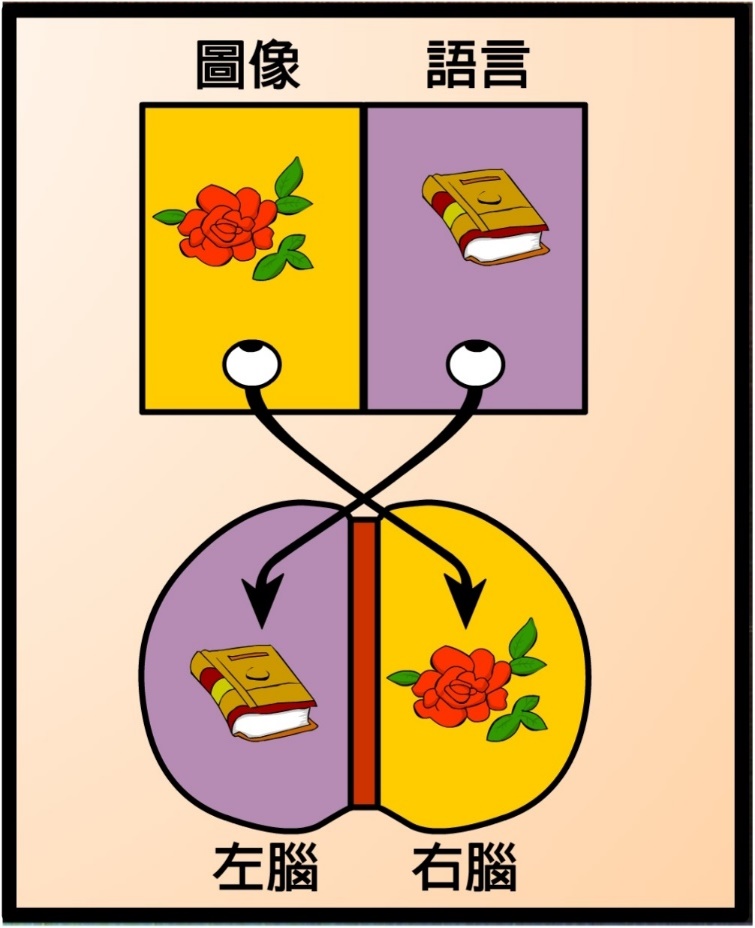 輯邏
色顏
案圖
字文
字數
像想
斷判
體立
析分
間空
小大
線直
VAK 訓練遊戲  (視、聽、動)
說出字的顏色而不是字的本義
黃    綠    紅     藍      黑     橘 綠   橘   紅   藍   黑   紅   紅     綠      藍     黑    橘
VAK 訓練遊戲  (視、聽、動)
扇風電               3.(              )
答 3  2  1   
2.泉水礦               4.(               )
答 (             )
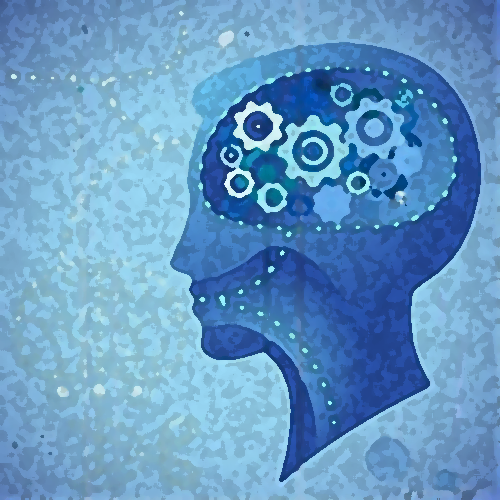 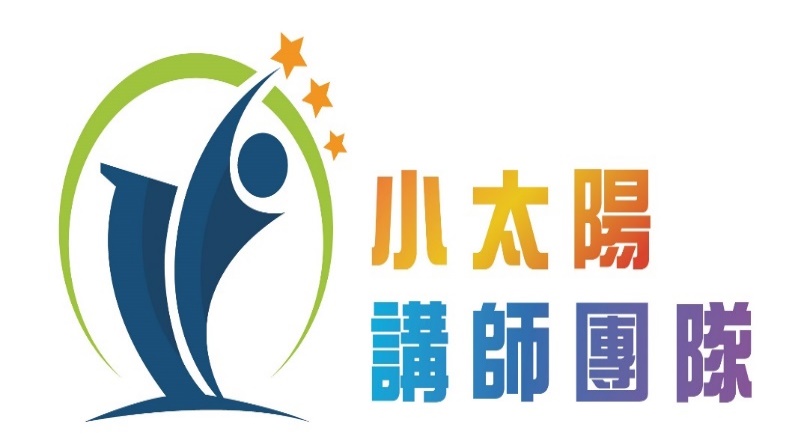 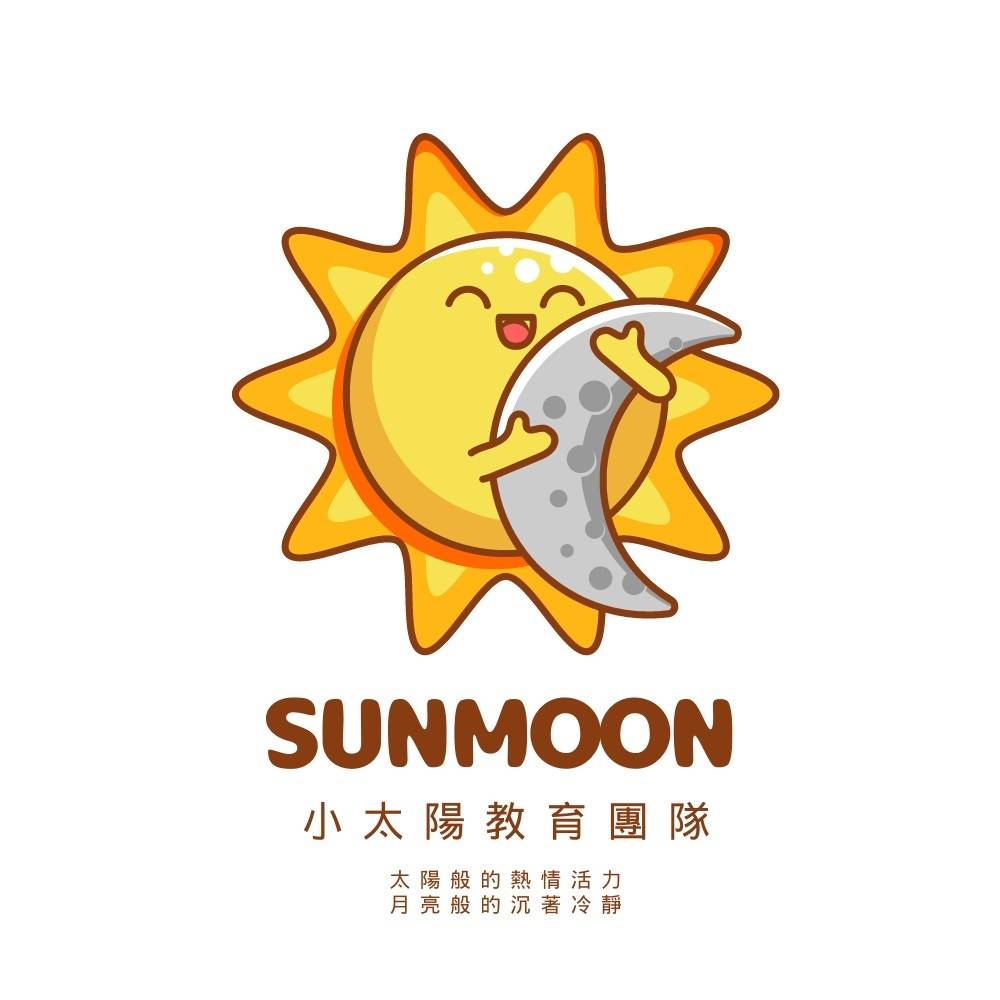 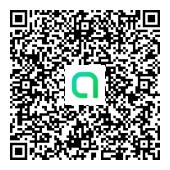 Line : (記事本)提供教養影片內容
主要讓家長可以透過內容的分享，做到自我覺察
讓親子關係可以變得更融洽
密碼:   (需要再加即可)
加入群組後，不留言、不發貼圖
注意力不足過動 (ADHD) 症狀評估表
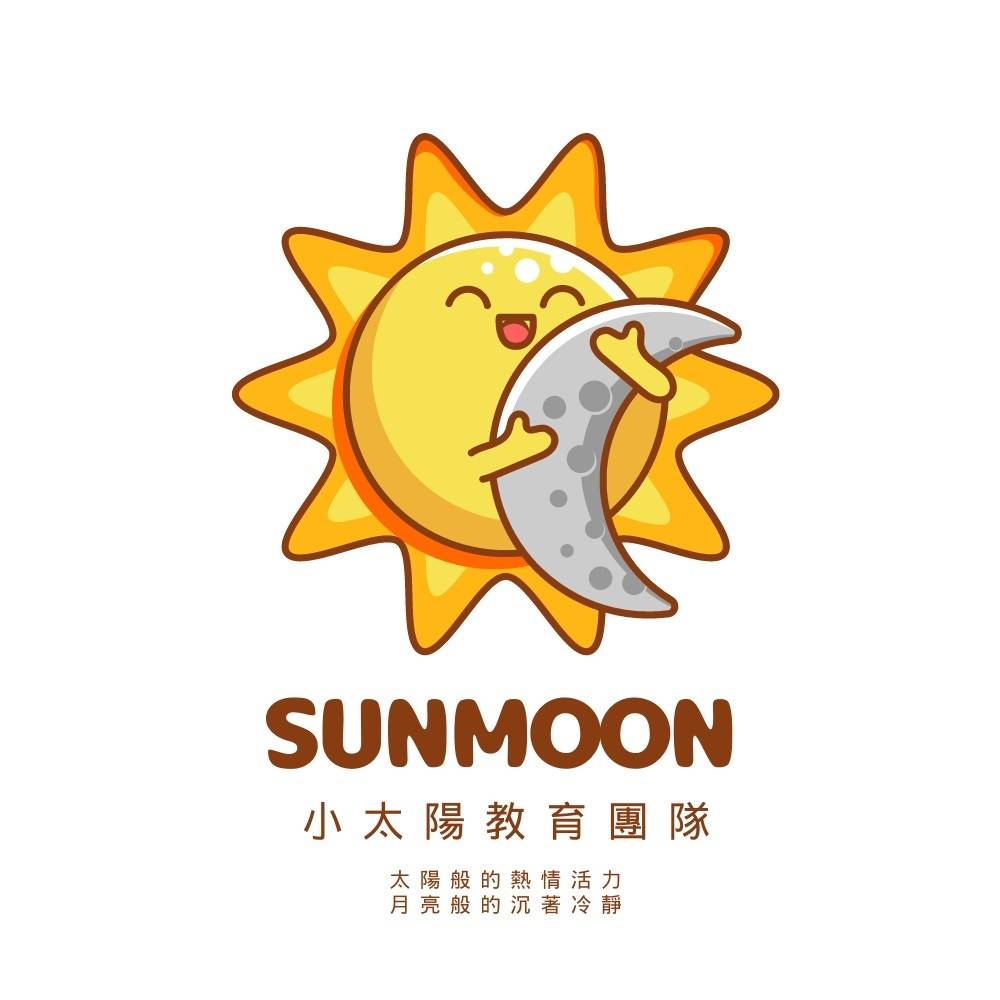 《孩子問題也可諮詢》
Line(ID) : scorpio0559
YouTube : 小太陽青馬基金會   (莊明勳)粉絲團 : 小太陽教育團隊-五感啟發
分享教養心得和文章
以按讚代替看過記錄